頭の体操
水と容器の問題４
１２Ｌの水が入っている容器から
９Lと７Ｌの容器を使って１Ｌは量れるか？
７Ｌ
12Ｌ
９Ｌ
[Speaker Notes: 問題を読みましょう。]
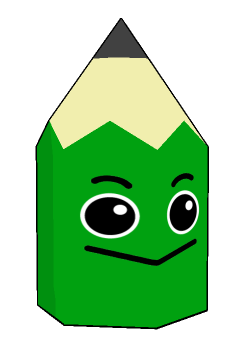 １２Ｌの容器に水が入っています。水が９L入る容器と７Ｌ入る容器を使って１Ｌを量りましょう。
１２Ｌ
９Ｌ
７Ｌ
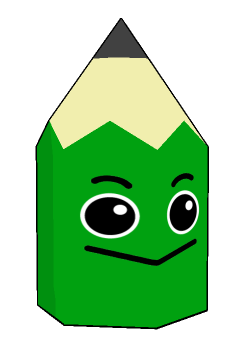 １２Ｌの容器に水が入っています。水が９L入る容器と７Ｌ入る容器を使って１Ｌを量りましょう。
手順１
９Ｌの容器を満水にする。
３Ｌ
１２Ｌ
９Ｌ
７Ｌ
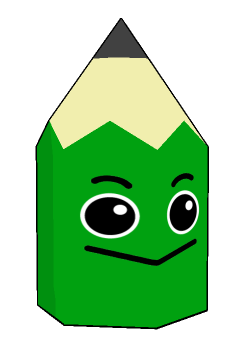 １２Ｌの容器に水が入っています。水が９L入る容器と７Ｌ入る容器を使って１Ｌを量りましょう。
手順２
９Ｌの容器から７Ｌの容器へ水を７Ｌ移す。
３Ｌ
２Ｌ
１２Ｌ
９Ｌ
７Ｌ
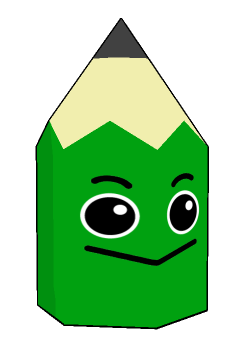 １２Ｌの容器に水が入っています。水が９L入る容器と７Ｌ入る容器を使って１Ｌを量りましょう。
手順３
７Ｌの容器から７Ｌを１２Ｌの容器へもどす。
１０Ｌ
３Ｌ
２Ｌ
１２Ｌ
９Ｌ
７Ｌ
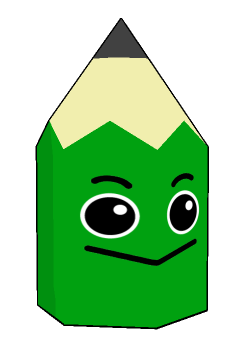 １２Ｌの容器に水が入っています。水が９L入る容器と７Ｌ入る容器を使って１Ｌを量りましょう。
手順４
９Ｌの容器から７Ｌの容器へ２Ｌ移す。
１０Ｌ
２Ｌ
２Ｌ
１２Ｌ
９Ｌ
７Ｌ
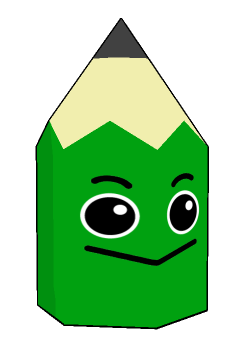 １２Ｌの容器に水が入っています。水が９L入る容器と７Ｌ入る容器を使って１Ｌを量りましょう。
手順５
１２Ｌの容器から９Ｌの容器へ９Ｌ移す。１Ｌが残ります。
１０Ｌ
１Ｌ
２Ｌ
１２Ｌ
９Ｌ
７Ｌ